Avviso n. 713/Ric. del 29/10/2010 - Titolo III - "Creazione di nuovi Distretti e/o nuove Aggregazioni Pubblico - Private "Intervento di formazione PON03PE_00159_1
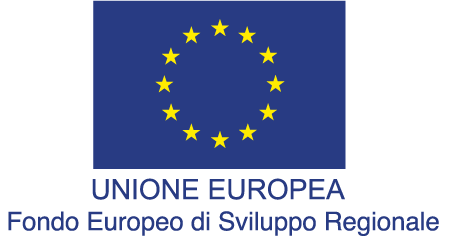 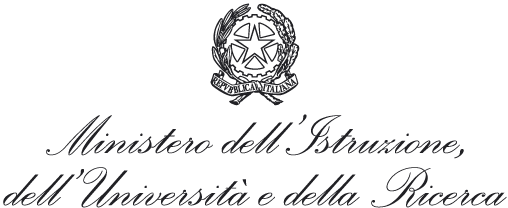 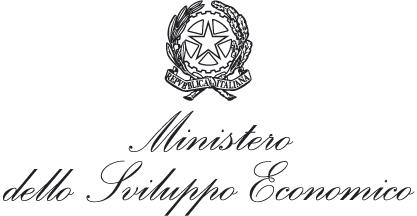 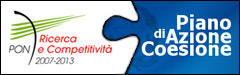 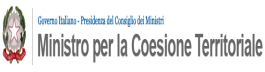 Filomena Panico
        filomenapanico@outlook.com 



                Esperienze 
            Professionali
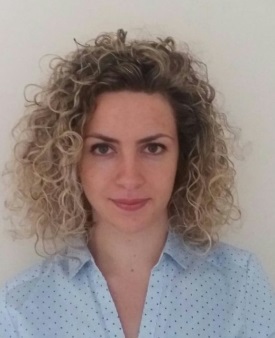 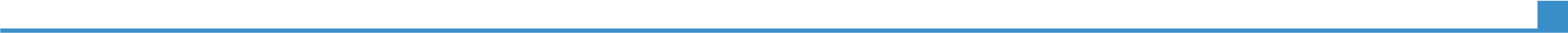 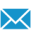 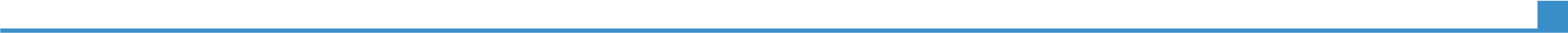 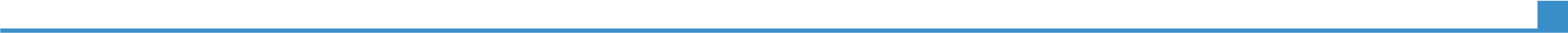 “Formazione di ingegneri per la progettazione e lo sviluppo dei sistemi embedded” 
NEMBO
(Codice identificativo progetto: PON03PE_00159_1)
Avviso n. 713/Ric. del 29/10/2010 - Titolo III - "Creazione di nuovi Distretti e/o nuove Aggregazioni Pubblico - Private "Intervento di formazione PON03PE_00159_1
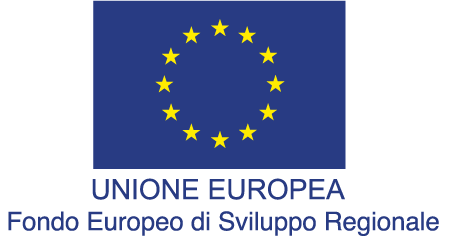 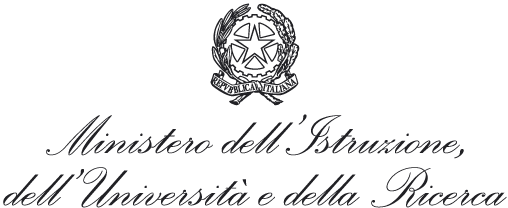 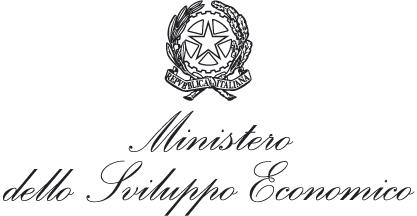 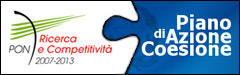 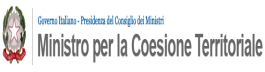 Cyclic Redundancy Check (CRC)

Il CRC è un algoritmo utilizzato per verificare l’integrità di dati e informazioni soggetti a possibili interferenze o distorsioni in fase di trasmissione/archiviazione. 
L’output dell’algoritmo, che si basa sulla Teoria dei Campi, è il resto (detto firma o checksum) della divisione tra la rappresentazione binaria dell’informazione e un numero binario fissato, detto polinomio generatore. 
Prima del trasferimento del blocco di bit viene calcolata la firma, la si concatena alla stringa iniziale e poi si procede all’elaborazione dell’intero blocco. A valle di questo processo di trasmissione/archiviazione viene eseguita una nuova divisione tra la stringa completa di firma e il polinomio generatore: se il resto risulta diverso da 0 sicuramente c’è stata corruzione di bit mentre, se è uguale a 0, la stringa può essere affetta da errore ma solo con una probabilità molto bassa.
Siccome il CRC richiede operazioni elementari, quali shift e XOR, è facilmente implementabile e l’elaborazione è molto veloce, motivo per cui è largamente utilizzato in industria. La sua efficienza dipende inoltre dai parametri che lo caratterizzano: polinomio generatore, grado di tale polinomio e lunghezza della stringa da validare.
Le implementazioni possibili sono essenzialmente due, quella lineare e quella table driven: la seconda è più efficiente in termini di tempo ma presenta lo svantaggio di una maggiore occupazione di memoria.
“Formazione di ingegneri per la progettazione e lo sviluppo dei sistemi embedded” 
NEMBO
(Codice identificativo progetto: PON03PE_00159_1)
Avviso n. 713/Ric. del 29/10/2010 - Titolo III - "Creazione di nuovi Distretti e/o nuove Aggregazioni Pubblico - Private "Intervento di formazione PON03PE_00159_1
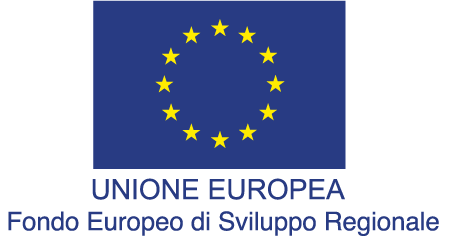 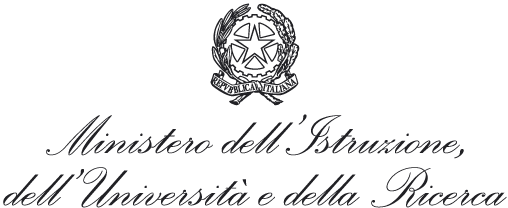 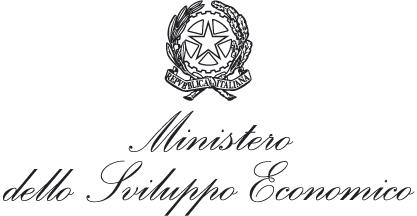 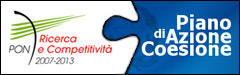 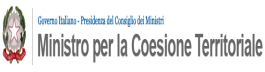 Obiettivo SIL4

Nelle applicazioni safety-critical è importante il rispetto dei requisiti di sicurezza previsti dalla normativa vigente: per tale motivo Ansaldo STS deve disporre di apparecchiature tecniche per le quali viene garantito il SIL4, il livello più alto di integrità della sicurezza. Per minimizzare il rischio, ossia la probabilità che si verifichi un evento indesiderato di carattere incerto si è reso necessario porre in essere delle modifiche agli attuali modelli di gestione della rete e alle loro funzionalità (tra cui il CRC) con l’obiettivo di renderli più affidabili. 
Al fine di modificare adeguatamente, in particolare, il CRC utilizzato nel Nucleo in Sicurezza (interlocking del centro di controllo) è stata individuata una metodologia, di base matematica, che permette di restringere il campo di interesse ad un gruppo di input di “élite”; è seguita poi  una valutazione delle prestazioni raggiunte da alcune funzioni (scritte in C), attualmente implementate nel Nucleo, al variare dei parametri scelti da questo insieme. Sulla base dei risultati ottenuti sono stati scelti l’implementazione dell’algoritmo e i parametri “ottimi” in corrispondenza dei quali si ha il miglior trade-off fra tempo di esecuzione e spazio occupato. 
Ad analisi terminata è stata definita una nuova funzione che implementa il CRC table-driven con un polinomio generatore di grado 32, che fornisce buone prestazioni e che formalmente garantisce il Safety Integrity Level 4.
“Formazione di ingegneri per la progettazione e lo sviluppo dei sistemi embedded” 
NEMBO
(Codice identificativo progetto: PON03PE_00159_1)